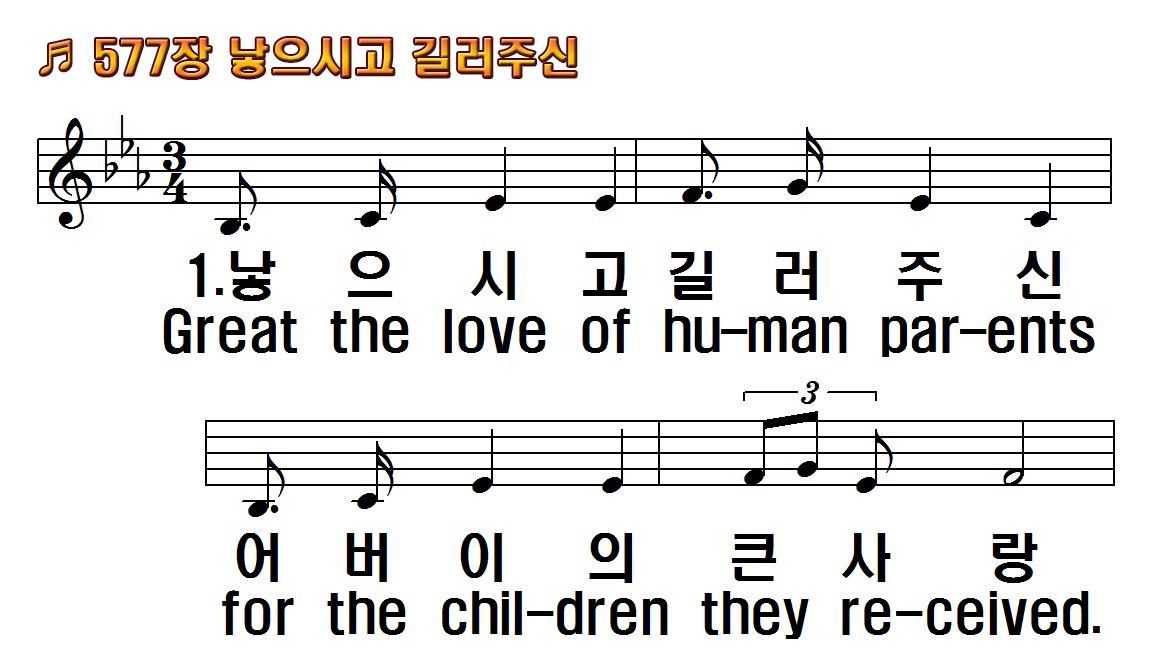 1.낳으시고 길러주신 어버이의
2.힘들거나 괴로울 때 기도하신
3.재미있게 가르치신 귀한 성경
후.내게 주신 크신 은혜 하나님을
1.Great the love of human
2.When our life is hard or
3.From my parents' lips I
R.Praise the Lord for gracious
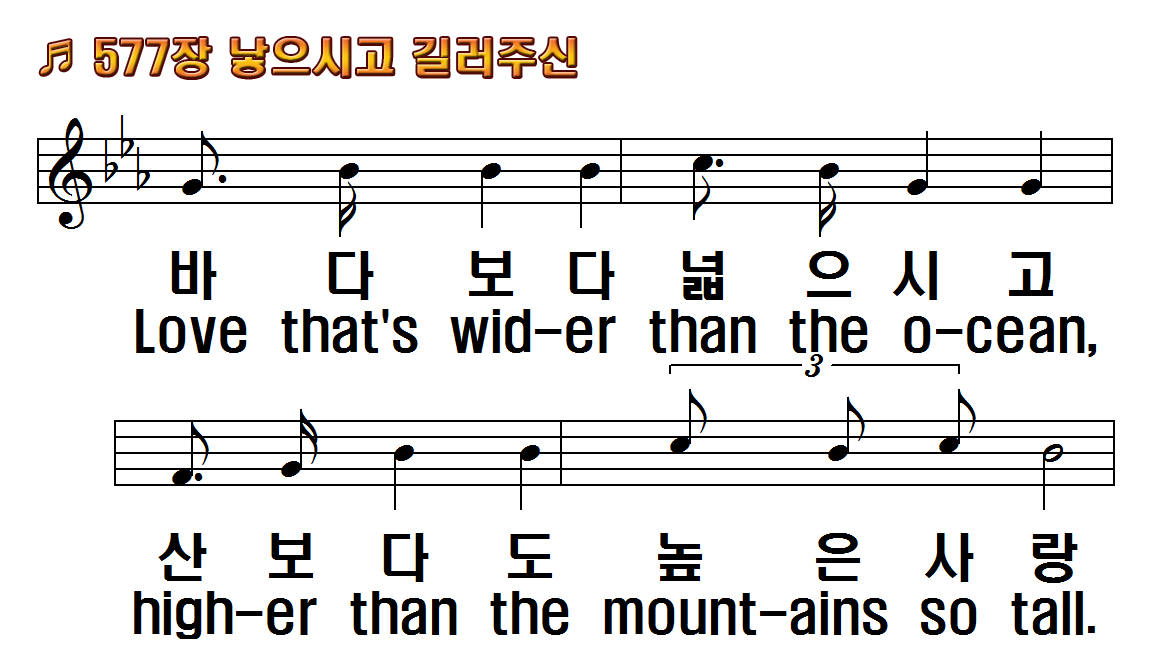 1.낳으시고 길러주신 어버이의
2.힘들거나 괴로울 때 기도하신
3.재미있게 가르치신 귀한 성경
후.내게 주신 크신 은혜 하나님을
1.Great the love of human
2.When our life is hard or
3.From my parents' lips I
R.Praise the Lord for gracious
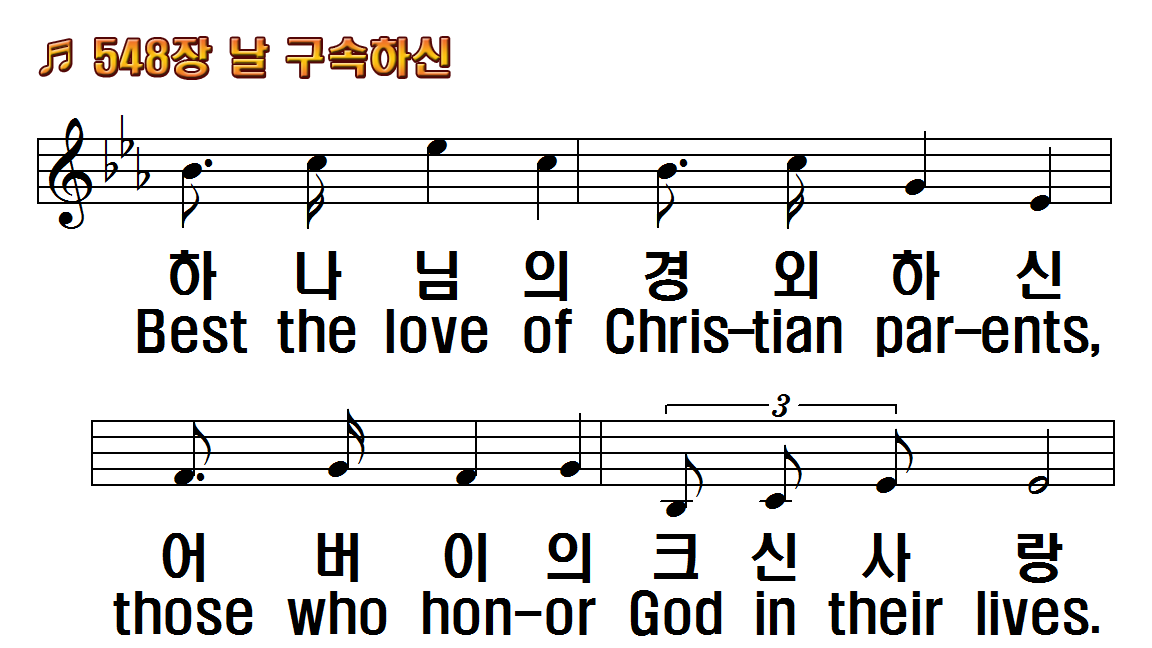 1.낳으시고 길러주신 어버이의
2.힘들거나 괴로울 때 기도하신
3.재미있게 가르치신 귀한 성경
후.내게 주신 크신 은혜 하나님을
1.Great the love of human
2.When our life is hard or
3.From my parents' lips I
R.Praise the Lord for gracious
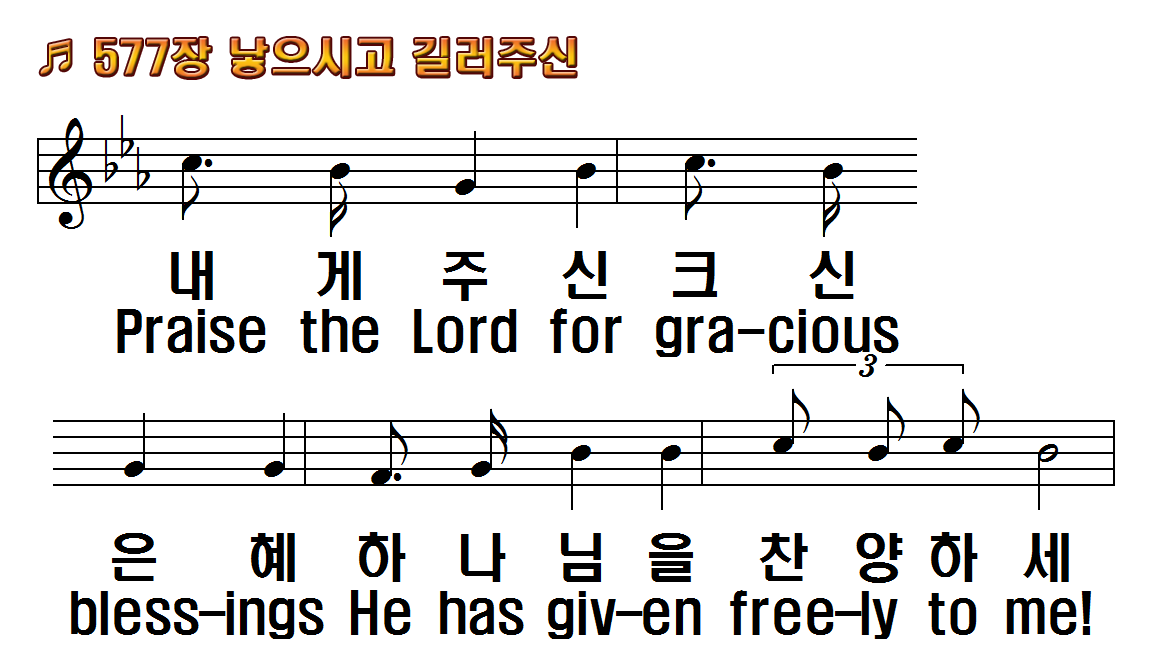 1.낳으시고 길러주신 어버이의
2.힘들거나 괴로울 때 기도하신
3.재미있게 가르치신 귀한 성경
후.내게 주신 크신 은혜 하나님을
1.Great the love of human
2.When our life is hard or
3.From my parents' lips I
R.Praise the Lord for gracious
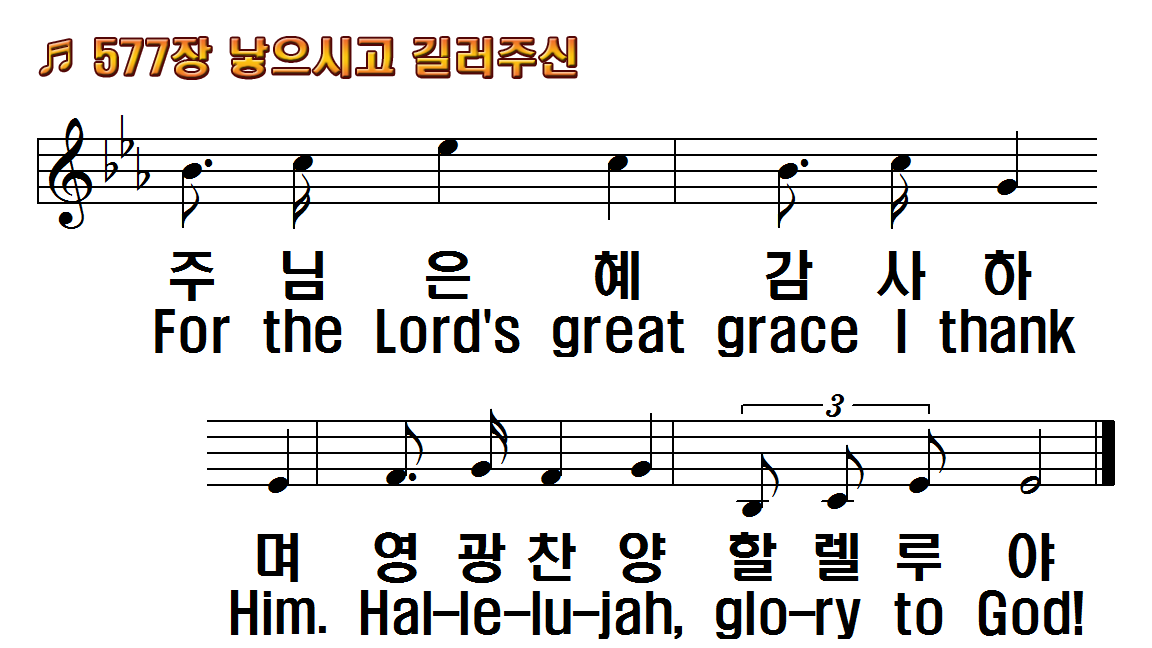 1.낳으시고 길러주신 어버이의
2.힘들거나 괴로울 때 기도하신
3.재미있게 가르치신 귀한 성경
후.내게 주신 크신 은혜 하나님을
1.Great the love of human
2.When our life is hard or
3.From my parents' lips I
R.Praise the Lord for gracious
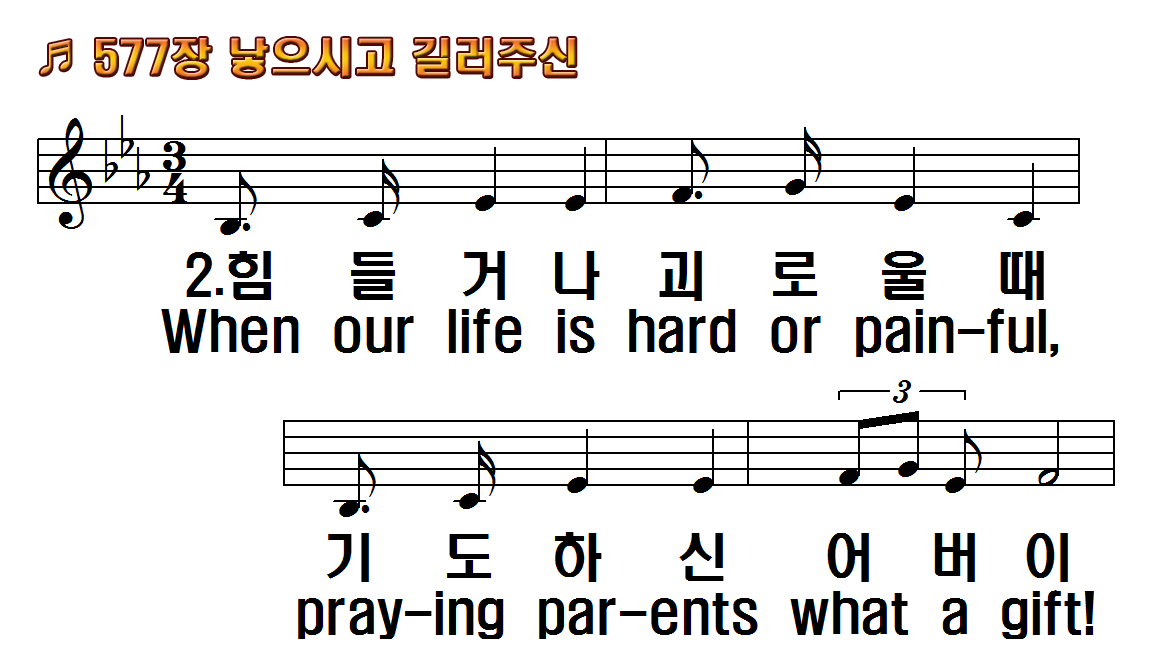 1.낳으시고 길러주신 어버이의
2.힘들거나 괴로울 때 기도하신
3.재미있게 가르치신 귀한 성경
후.내게 주신 크신 은혜 하나님을
1.Great the love of human
2.When our life is hard or
3.From my parents' lips I
R.Praise the Lord for gracious
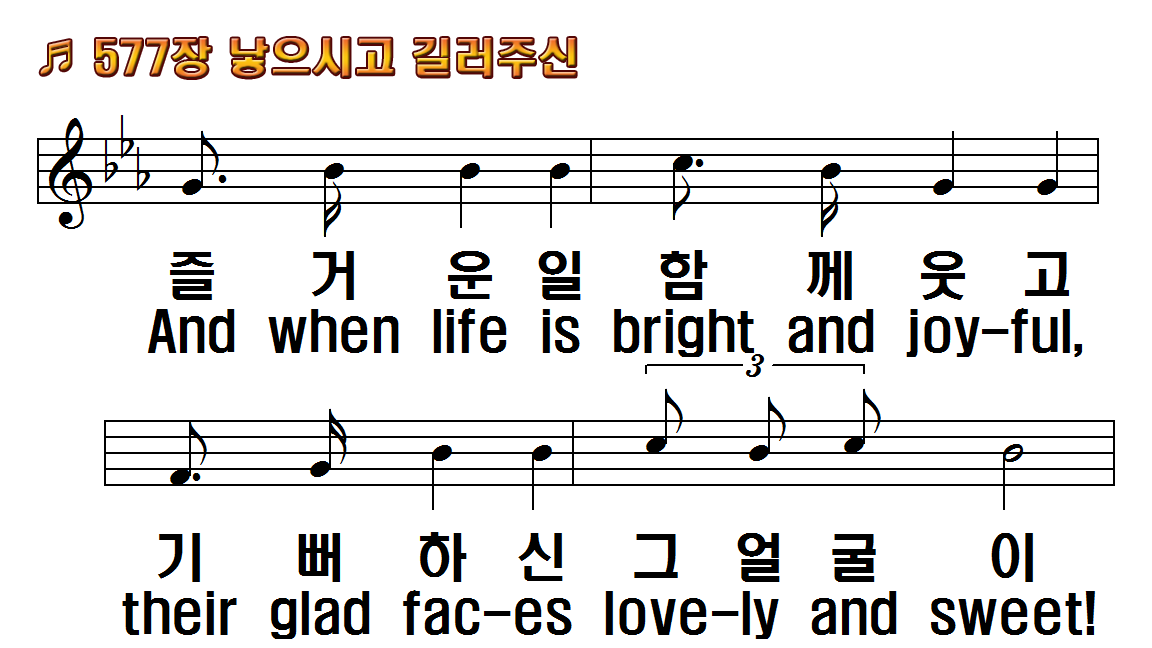 1.낳으시고 길러주신 어버이의
2.힘들거나 괴로울 때 기도하신
3.재미있게 가르치신 귀한 성경
후.내게 주신 크신 은혜 하나님을
1.Great the love of human
2.When our life is hard or
3.From my parents' lips I
R.Praise the Lord for gracious
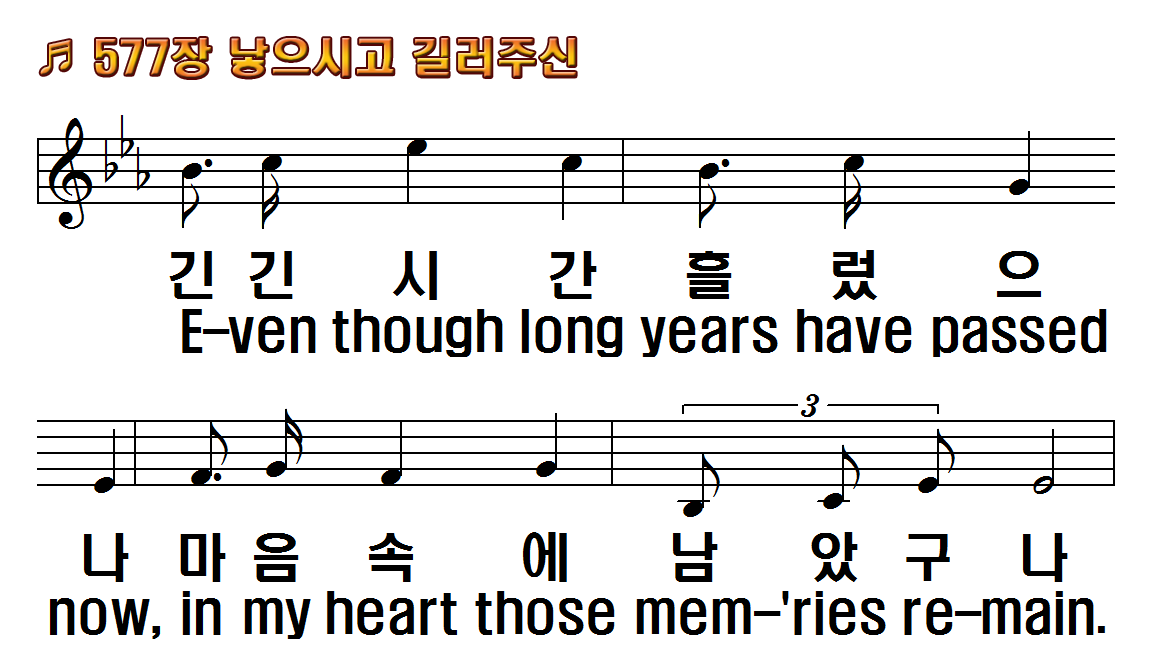 1.낳으시고 길러주신 어버이의
2.힘들거나 괴로울 때 기도하신
3.재미있게 가르치신 귀한 성경
후.내게 주신 크신 은혜 하나님을
1.Great the love of human
2.When our life is hard or
3.From my parents' lips I
R.Praise the Lord for gracious
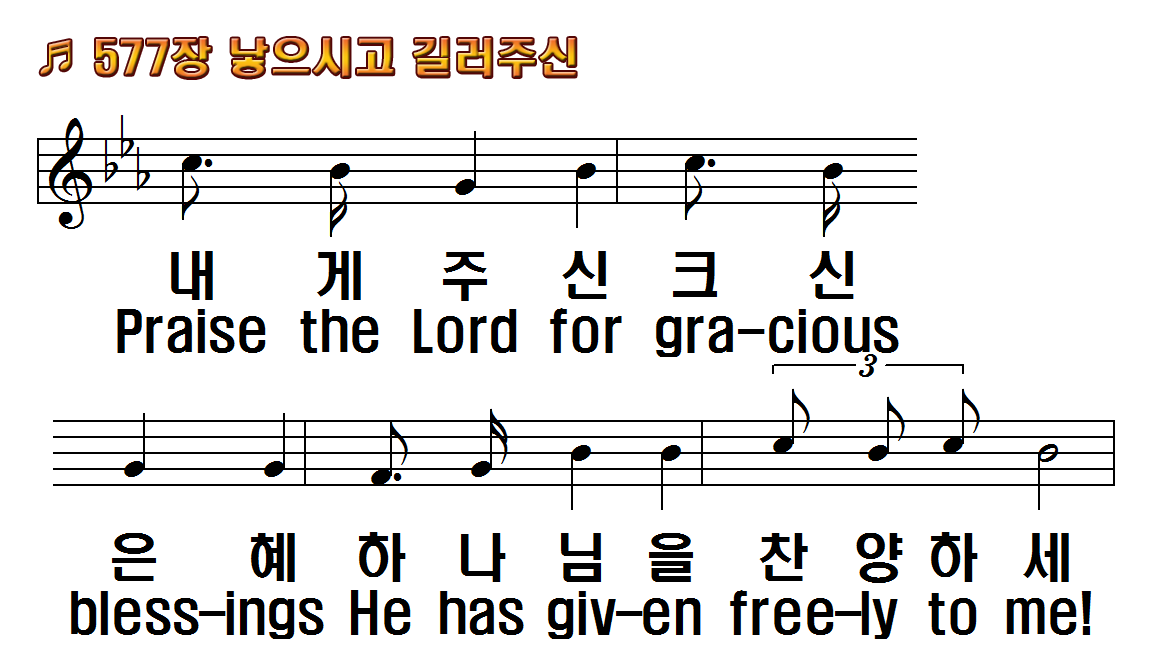 1.낳으시고 길러주신 어버이의
2.힘들거나 괴로울 때 기도하신
3.재미있게 가르치신 귀한 성경
후.내게 주신 크신 은혜 하나님을
1.Great the love of human
2.When our life is hard or
3.From my parents' lips I
R.Praise the Lord for gracious
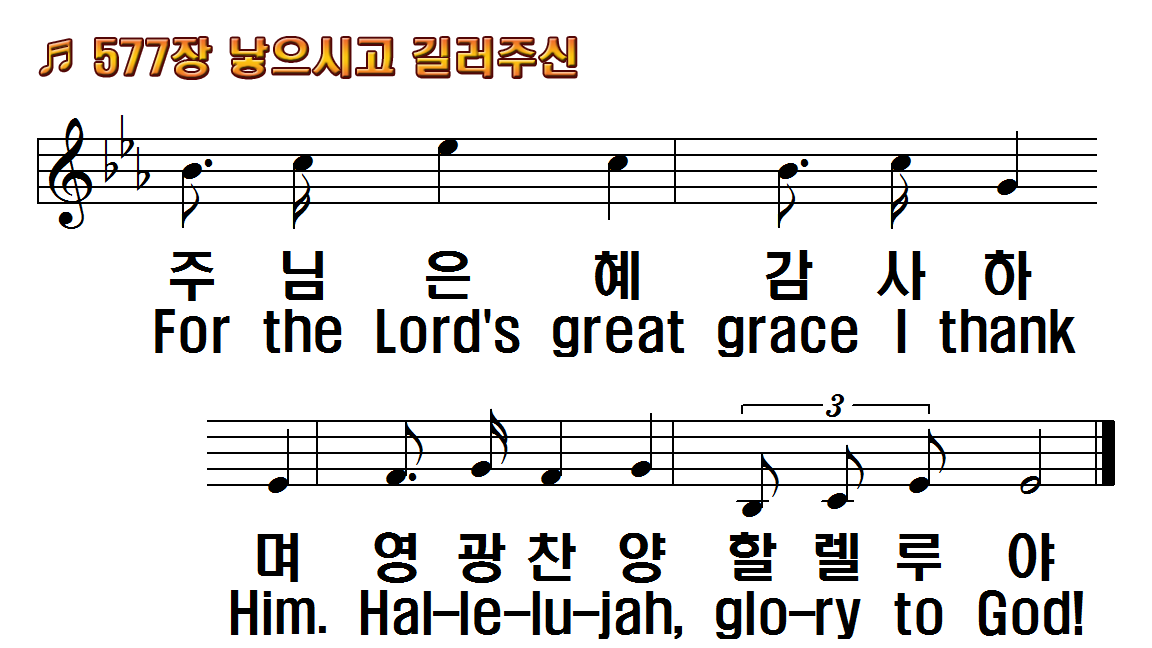 1.낳으시고 길러주신 어버이의
2.힘들거나 괴로울 때 기도하신
3.재미있게 가르치신 귀한 성경
후.내게 주신 크신 은혜 하나님을
1.Great the love of human
2.When our life is hard or
3.From my parents' lips I
R.Praise the Lord for gracious
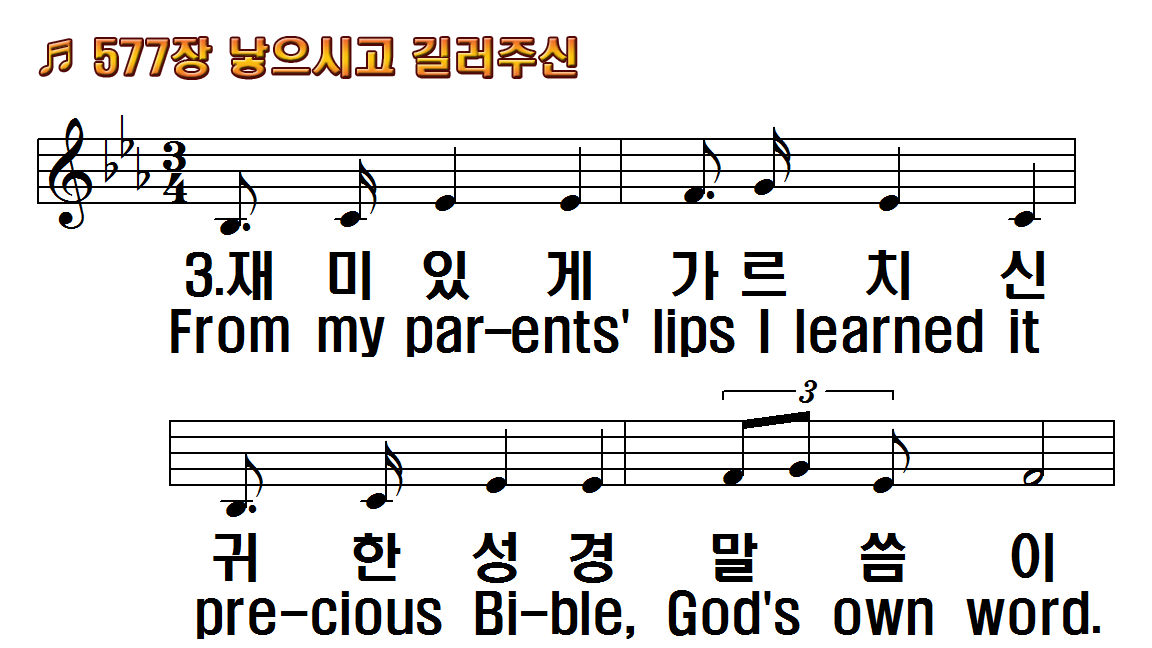 1.낳으시고 길러주신 어버이의
2.힘들거나 괴로울 때 기도하신
3.재미있게 가르치신 귀한 성경
후.내게 주신 크신 은혜 하나님을
1.Great the love of human
2.When our life is hard or
3.From my parents' lips I
R.Praise the Lord for gracious
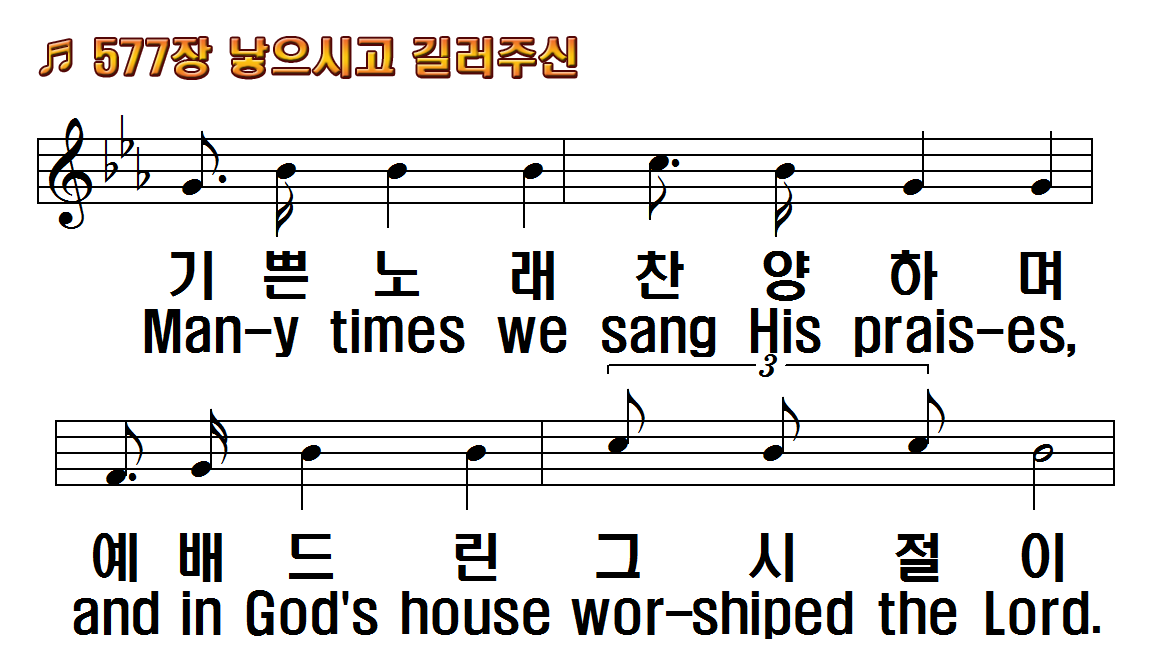 1.낳으시고 길러주신 어버이의
2.힘들거나 괴로울 때 기도하신
3.재미있게 가르치신 귀한 성경
후.내게 주신 크신 은혜 하나님을
1.Great the love of human
2.When our life is hard or
3.From my parents' lips I
R.Praise the Lord for gracious
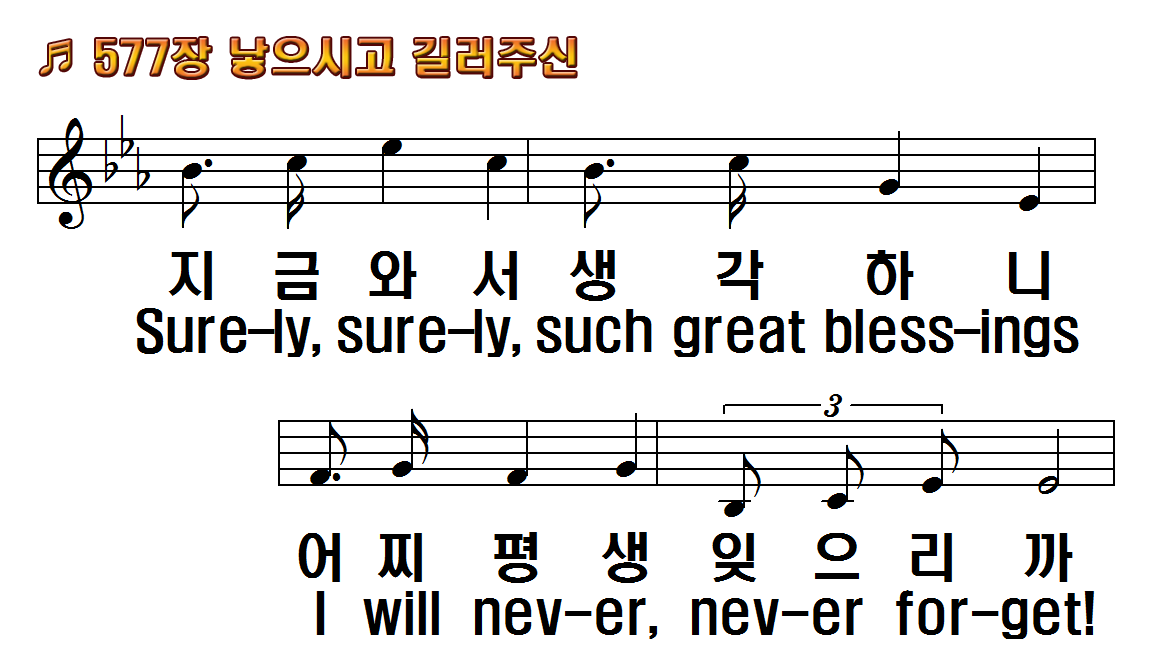 1.낳으시고 길러주신 어버이의
2.힘들거나 괴로울 때 기도하신
3.재미있게 가르치신 귀한 성경
후.내게 주신 크신 은혜 하나님을
1.Great the love of human
2.When our life is hard or
3.From my parents' lips I
R.Praise the Lord for gracious
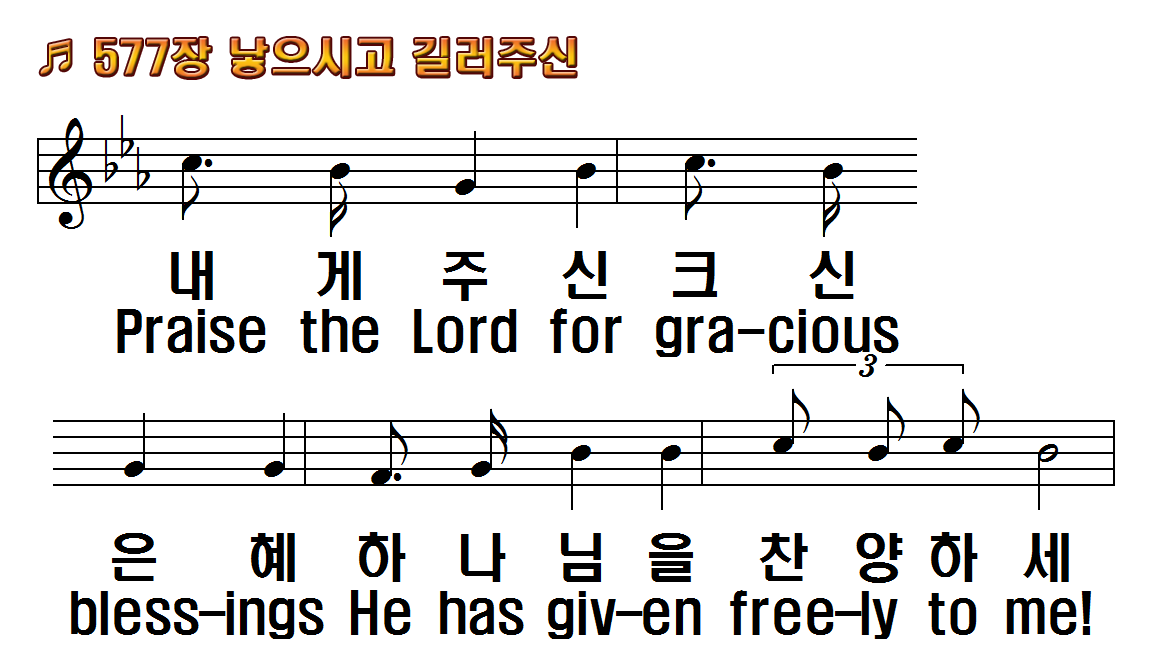 1.낳으시고 길러주신 어버이의
2.힘들거나 괴로울 때 기도하신
3.재미있게 가르치신 귀한 성경
후.내게 주신 크신 은혜 하나님을
1.Great the love of human
2.When our life is hard or
3.From my parents' lips I
R.Praise the Lord for gracious
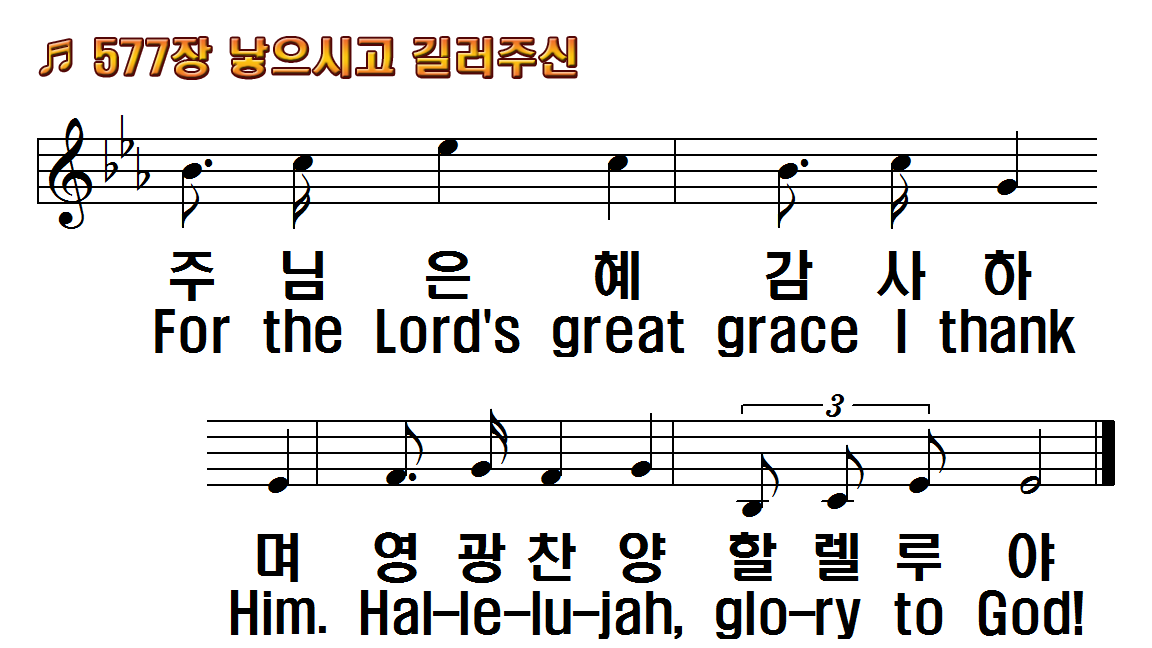 1.낳으시고 길러주신 어버이의
2.힘들거나 괴로울 때 기도하신
3.재미있게 가르치신 귀한 성경
후.내게 주신 크신 은혜 하나님을
1.Great the love of human
2.When our life is hard or
3.From my parents' lips I
R.Praise the Lord for gracious
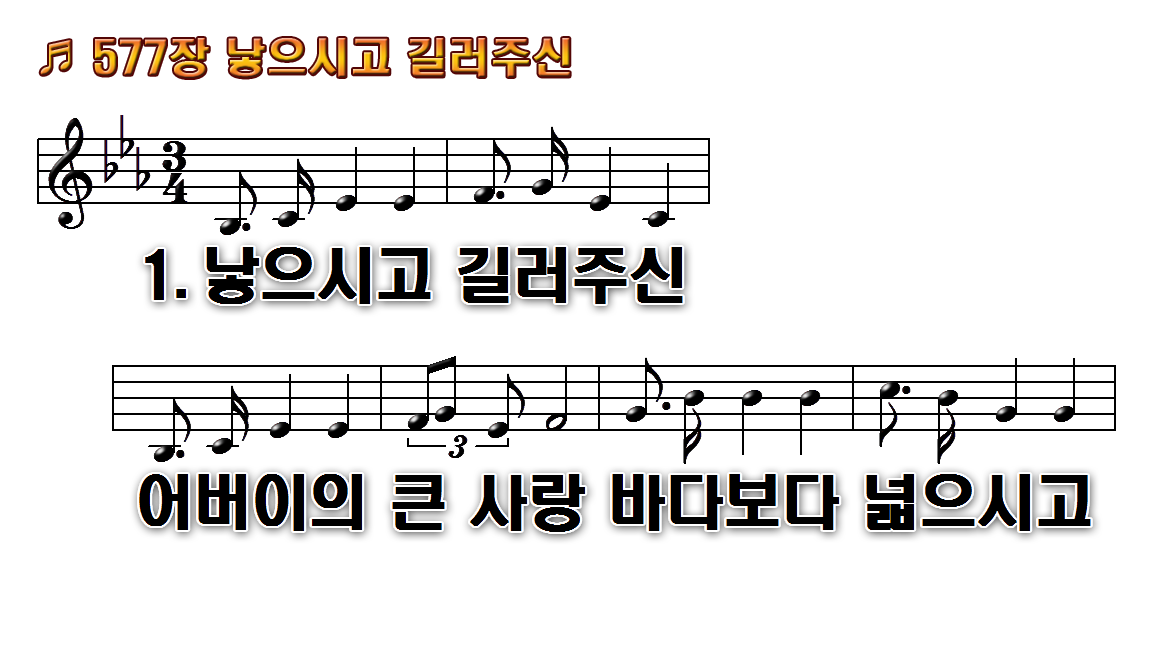 1.낳으시고 길러주신 어버이의
2.힘들거나 괴로울 때 기도하신
3.재미있게 가르치신 귀한 성경
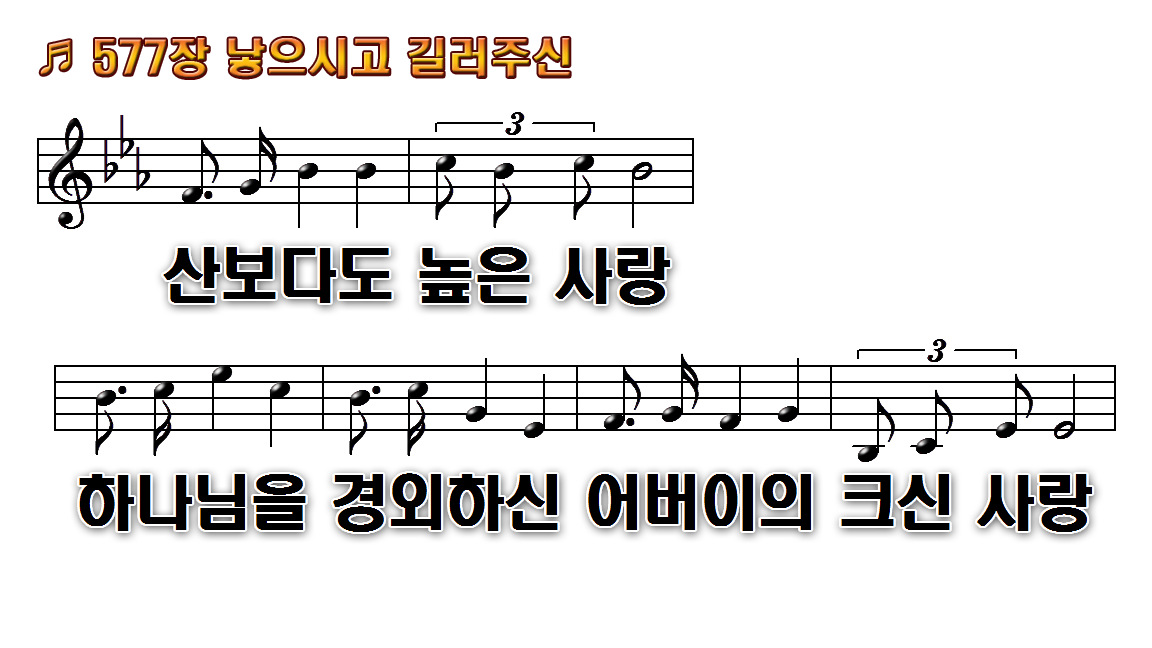 1.낳으시고 길러주신 어버이의
2.힘들거나 괴로울 때 기도하신
3.재미있게 가르치신 귀한 성경
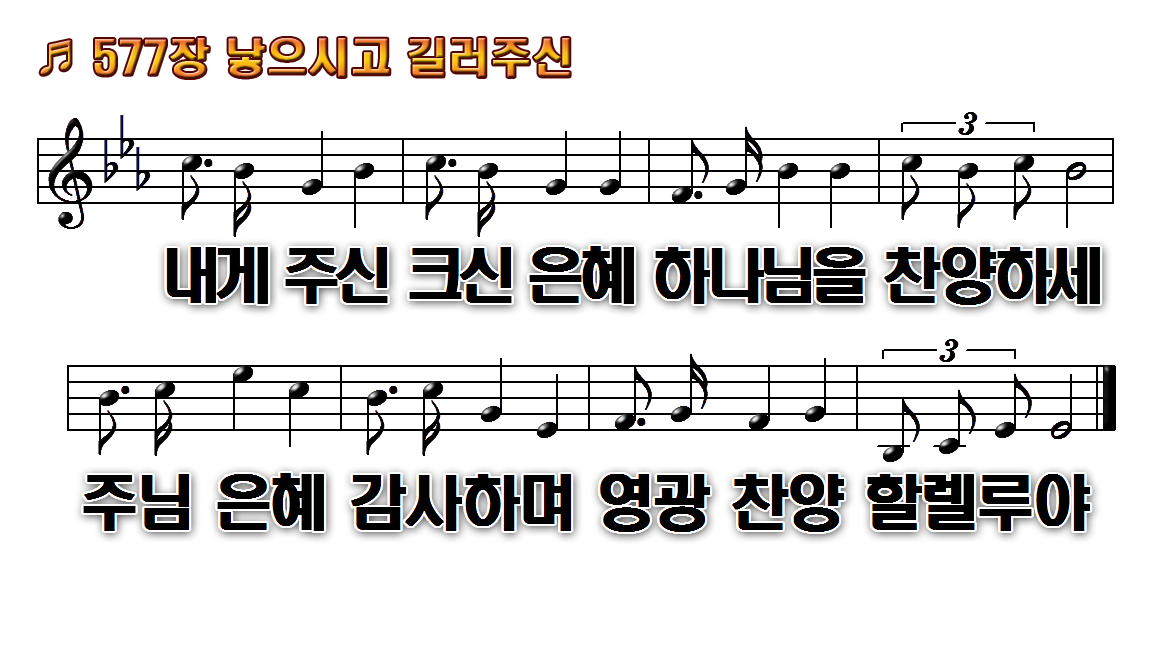 1.낳으시고 길러주신 어버이의
2.힘들거나 괴로울 때 기도하신
3.재미있게 가르치신 귀한 성경
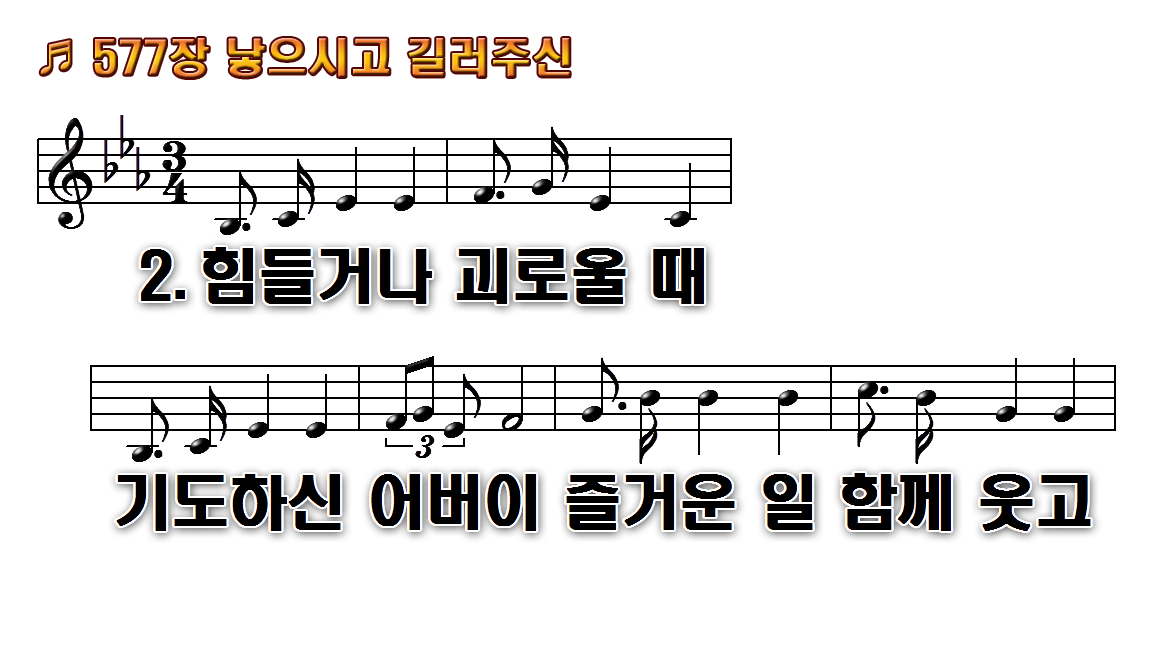 1.낳으시고 길러주신 어버이의
2.힘들거나 괴로울 때 기도하신
3.재미있게 가르치신 귀한 성경
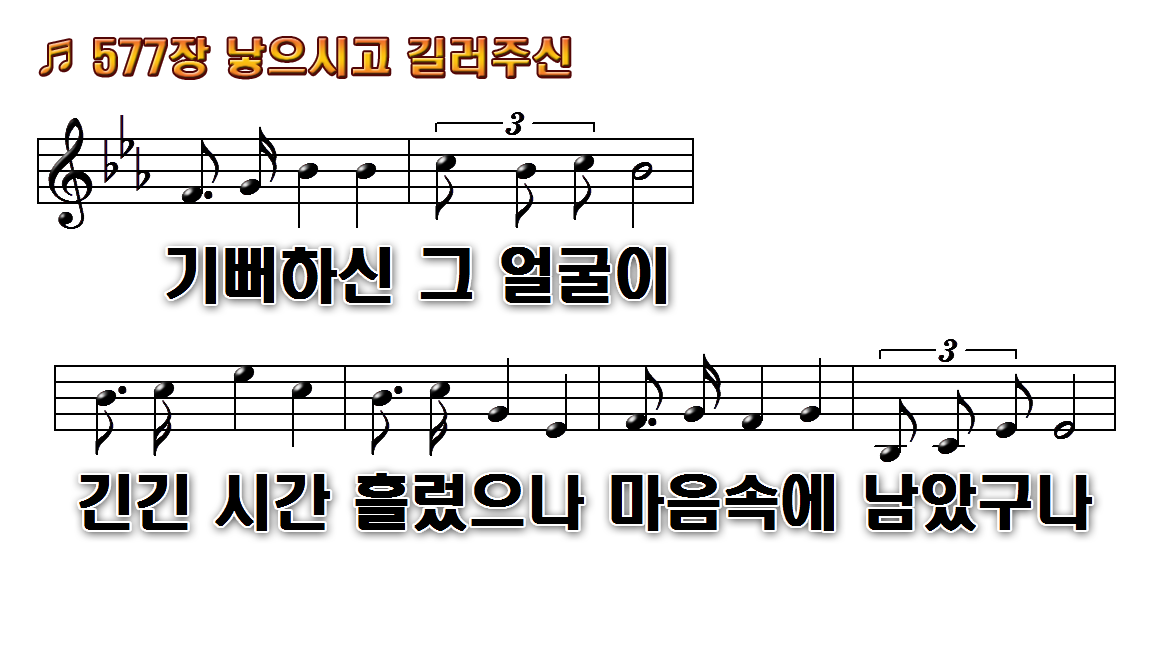 1.낳으시고 길러주신 어버이의
2.힘들거나 괴로울 때 기도하신
3.재미있게 가르치신 귀한 성경
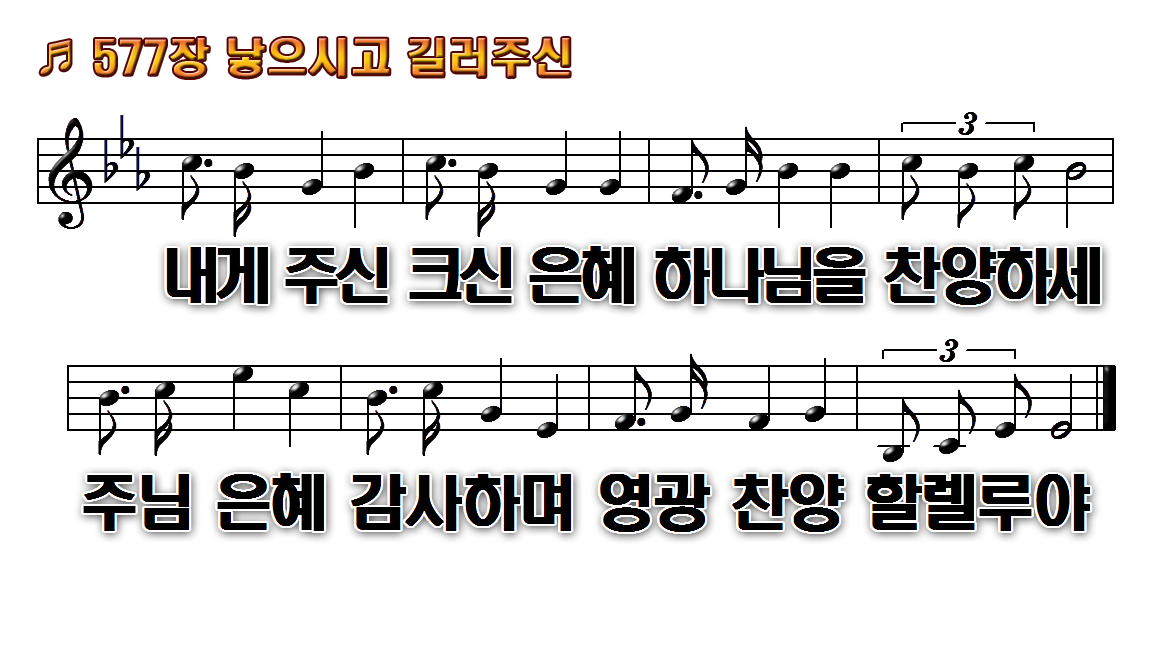 1.낳으시고 길러주신 어버이의
2.힘들거나 괴로울 때 기도하신
3.재미있게 가르치신 귀한 성경
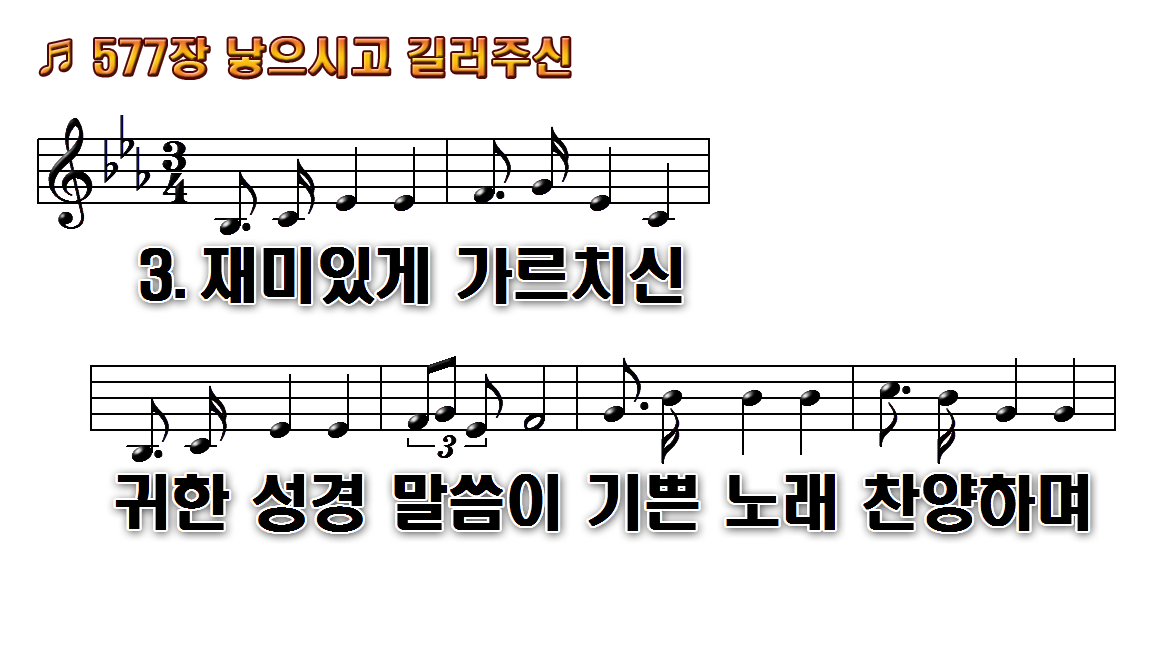 1.낳으시고 길러주신 어버이의
2.힘들거나 괴로울 때 기도하신
3.재미있게 가르치신 귀한 성경
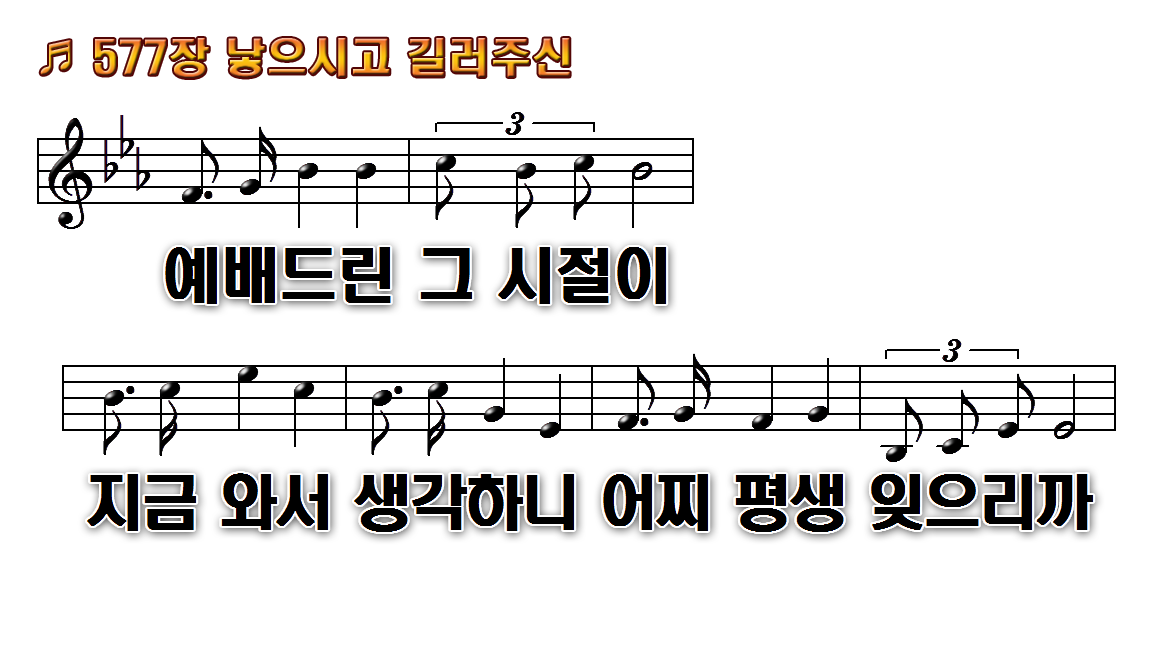 1.낳으시고 길러주신 어버이의
2.힘들거나 괴로울 때 기도하신
3.재미있게 가르치신 귀한 성경
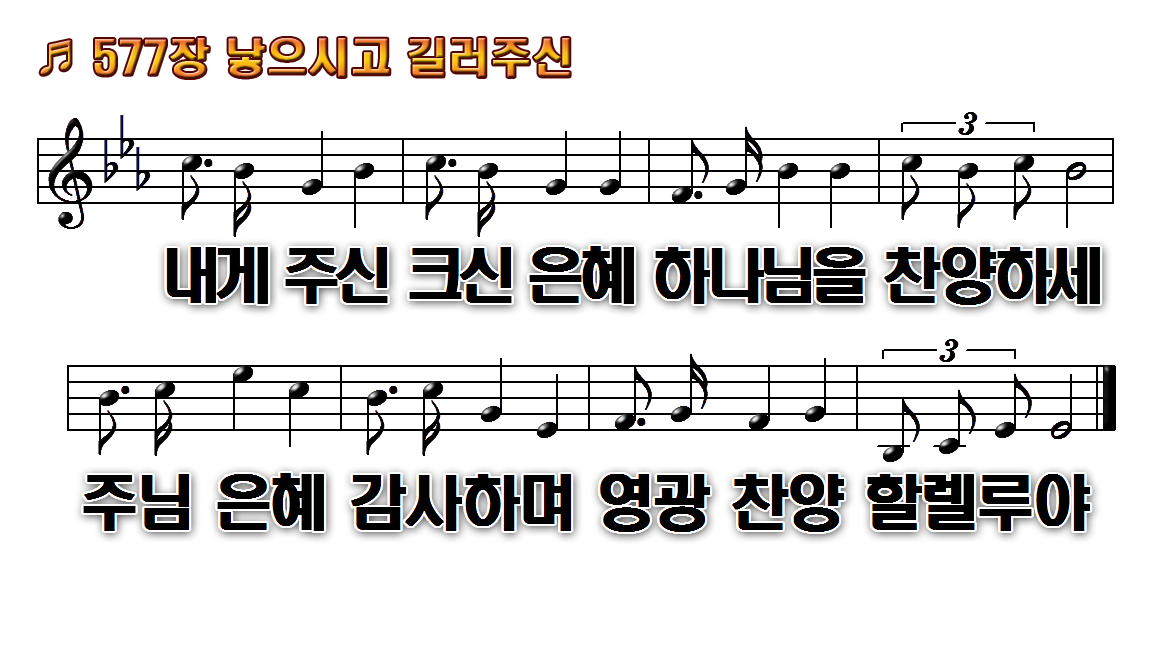 1.낳으시고 길러주신 어버이의
2.힘들거나 괴로울 때 기도하신
3.재미있게 가르치신 귀한 성경